Physician SBAR
Situation
I am calling about: _________________________________________________________________________________________(patient’s name)
The problem I am calling about is: _________________________________________________________________________________________
_________________________________________________________________________________________________________________________________
Background
Patient's age: ________________________________________________________________ Gender:_______________________________________
Relevant medical history: ___________________________________________________________________________________________________
_________________________________________________________________________________________________________________________________
_________________________________________________________________________________________________________________________________
Social or environmental factors impacting the patient's care:  __________________________________________________________          
_________________________________________________________________________________________________________________________________
Recent changes in the patient's condition or clinical status:  ____________________________________________________________
_________________________________________________________________________________________________________________________________
Relevant laboratory or diagnostic test results:  ___________________________________________________________________________
_________________________________________________________________________________________________________________________________
Assessment
Patient's current condition: __________________________________________________________________________________________________
_________________________________________________________________________________________________________________________________
_________________________________________________________________________________________________________________________________
Changes since the last assessment: ______________________________________________________________________________________
_________________________________________________________________________________________________________________________________
_________________________________________________________________________________________________________________________________
Recommendation
Necessary medical interventions: __________________________________________________________________________________________ 
_________________________________________________________________________________________________________________________________
Specific recommendations for the patient's care: ________________________________________________________________________
_________________________________________________________________________________________________________________________________
Anticipated changes in the patient's care:  ________________________________________________________________________________          
_________________________________________________________________________________________________________________________________
Education or discharge instructions for the patient or family members: _______________________________________________
_________________________________________________________________________________________________________________________________
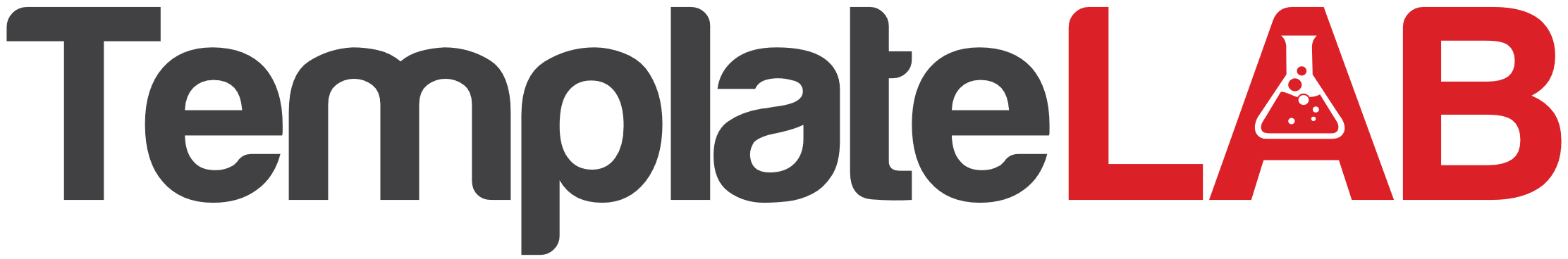